OUTDOOR
Porto Alegre/RS
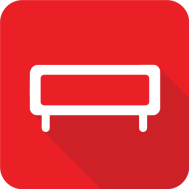 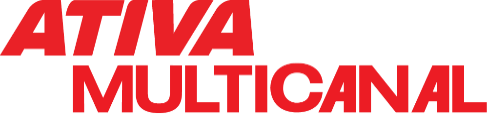 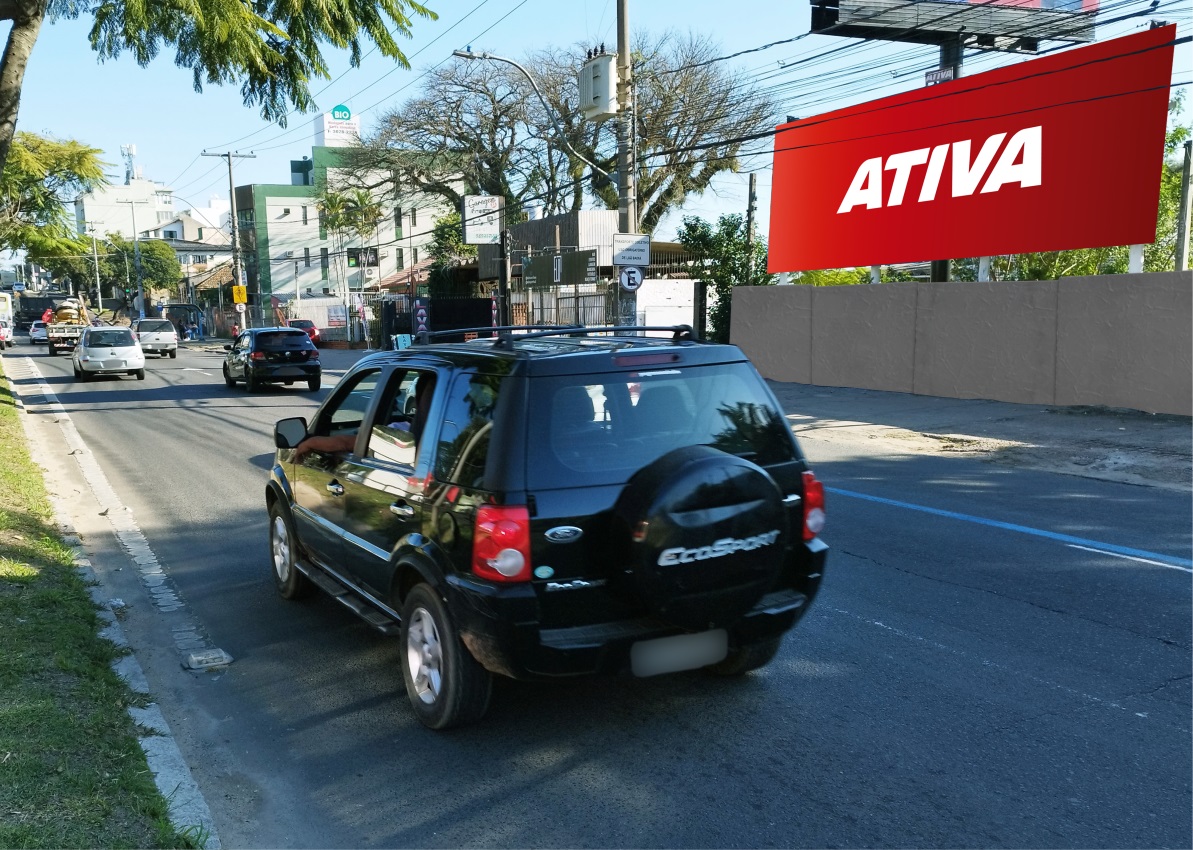 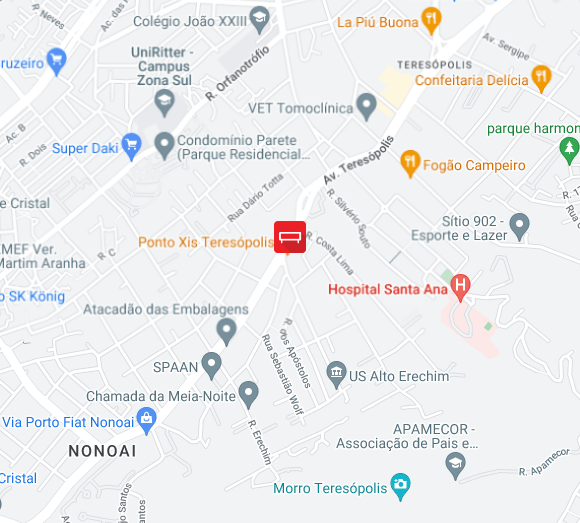 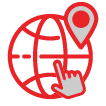 Av. Teresópolis, 3663
Sentido Av. Aparício Borges
Bairro: Teresópolis
Formato: 9,00 x 3,00
REFERÊNCIAS
 Rota para Zona Sul
 Shoppings Bourbon Teresópolis, Barra Sul e Pontal
 Agências bancárias do Banco do Brasil e Banrisul
 Colégio Universitário e Faculdade UniCesumar
 SPAAN
Código do ponto
019134
POTENCIAL DE IMPACTOS MENSAIS: 1.408.560*
*EPTC/2023